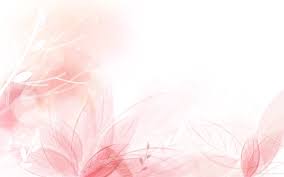 深知所信
I Know Whom I Have Believed
我真不知神的奇恩
為何臨到我身
我也不知不堪如我
竟蒙救贖之恩
I know not why God’s wondrous graceTo me He hath made knownNor why, unworthy, Christ in loveRedeemed me for His own
S448 I know whom I have believed  1/4
惟我深知，所信的是誰
並且也深信，祂實在是能
保守我所信託祂的，都全備直到那日 But “I know Whom I have believedAnd am persuaded that He is ableTo keep that which I’ve committedUnto Him against that day.”
S448 refrain
我真不知救我的信
如何進入我心
我也不知何以一信
便得一個新心
I know not how this saving faithTo me He did impartNor how believing in His WordWrought peace within my heart
S448 I know whom I have believed  2/4
我真不知聖靈如何
引人知道已過
並由聖經顯明耶穌
使人接祂為主
I know not how the Spirit movesConvincing men of sinRevealing Jesus through the WordCreating faith in Him
S448 I know whom I have believed  3/4
我真不知何時主來
那時我在何處
到底我當經過死谷
或將空中遇主
I know not when my Lord may comeAt night or noonday fairNor if I walk the vale with HimOr meet Him in the air
S448 I know whom I have believed  4/4